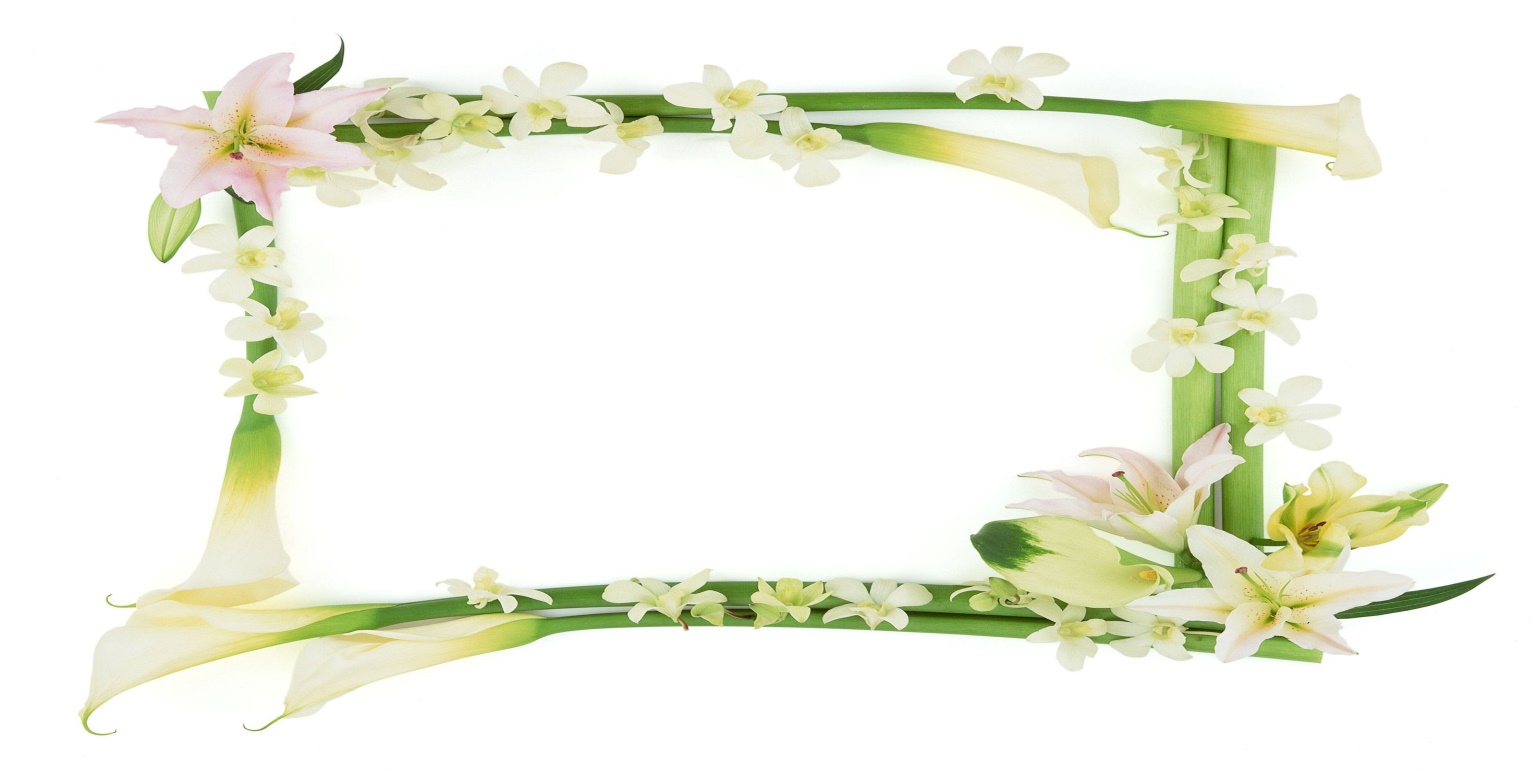 Trò chơi: Bay lên nào
GV: Nguyễn Thị Hồng Loan
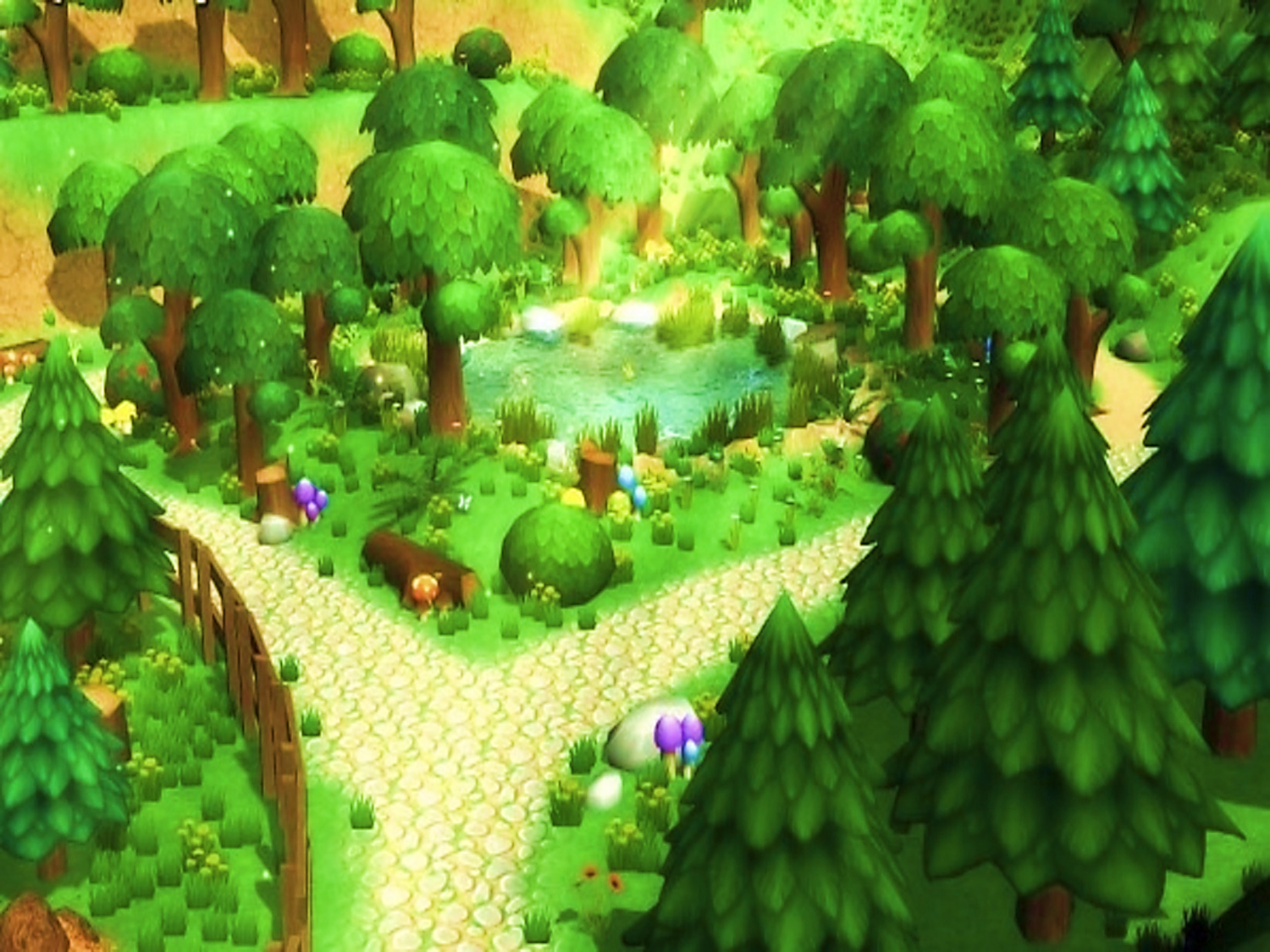 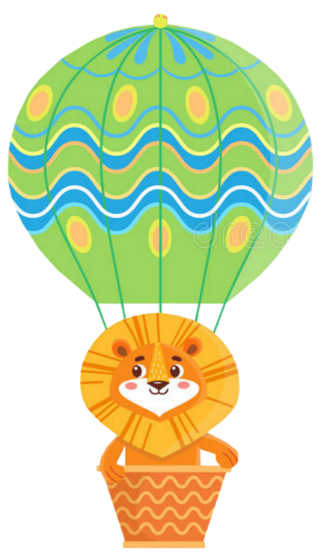 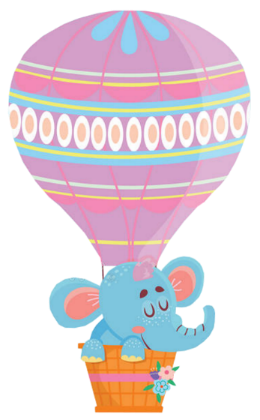 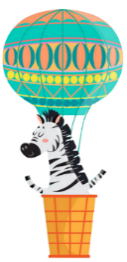 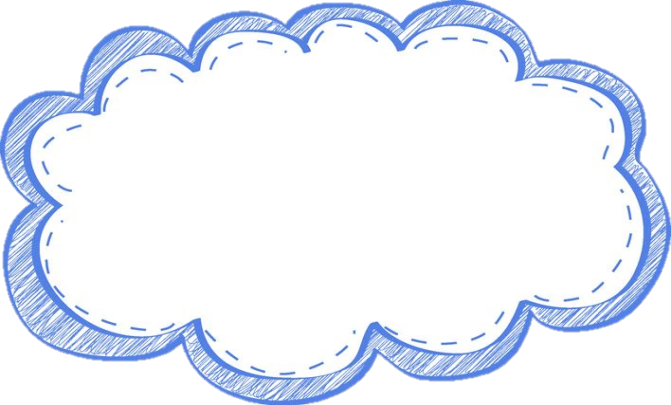 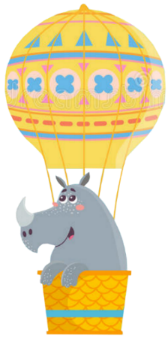 BAY LÊN NÀO
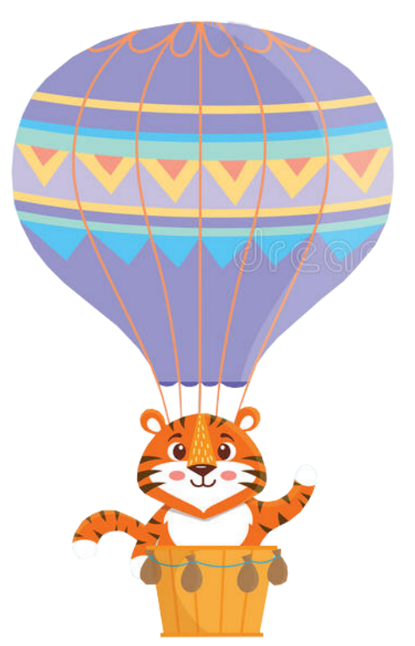 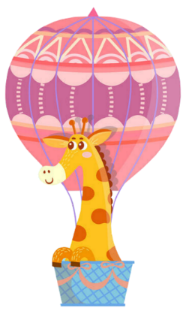 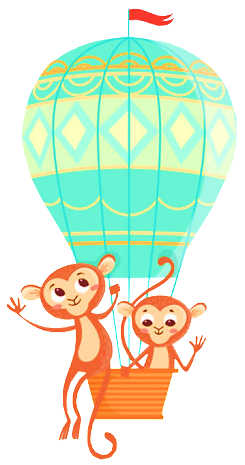 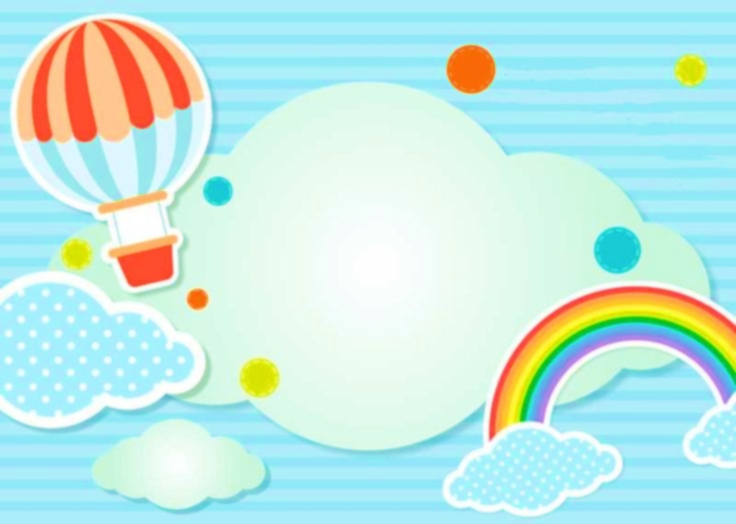 Con giúp các con vật thực hiện ước mơ bay lên bầu trời cao bằng cách trả lời các câu hỏi sau.
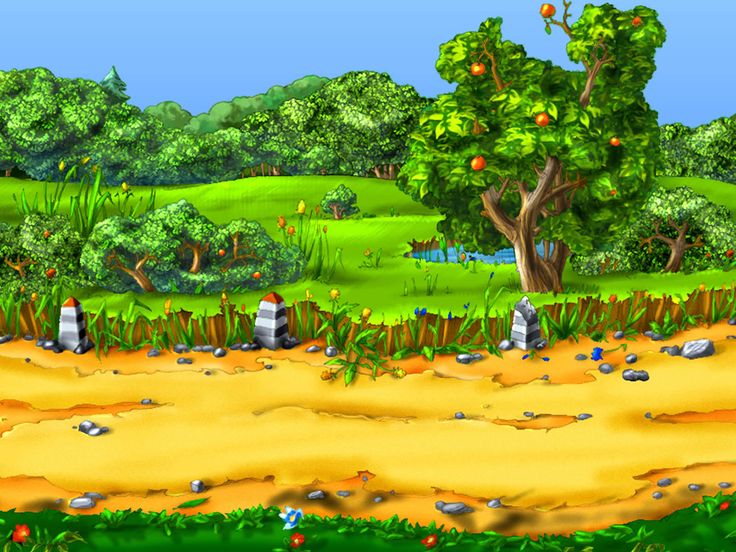 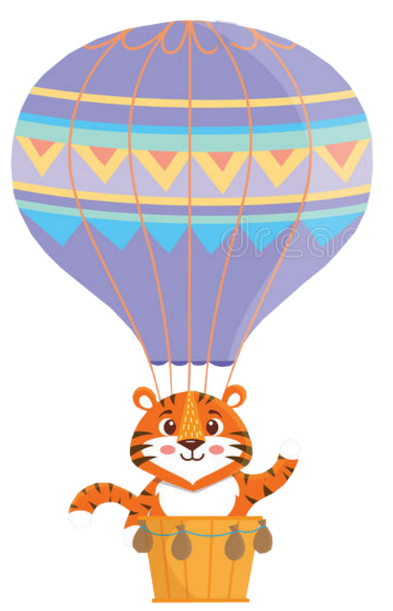 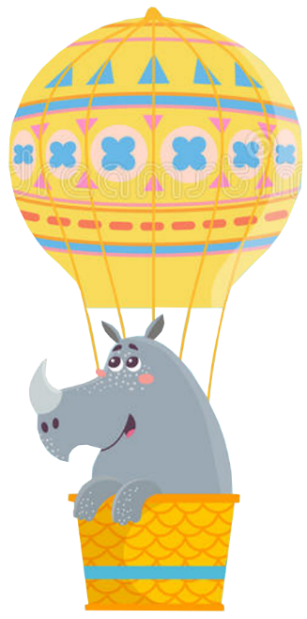 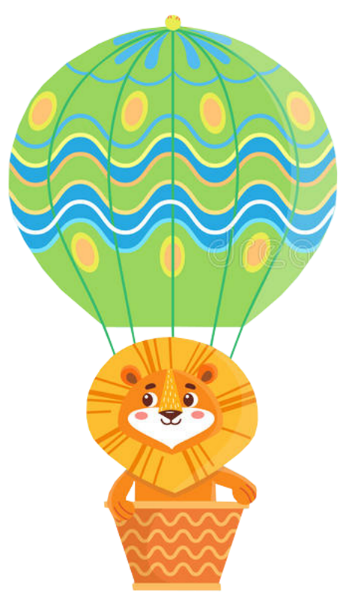 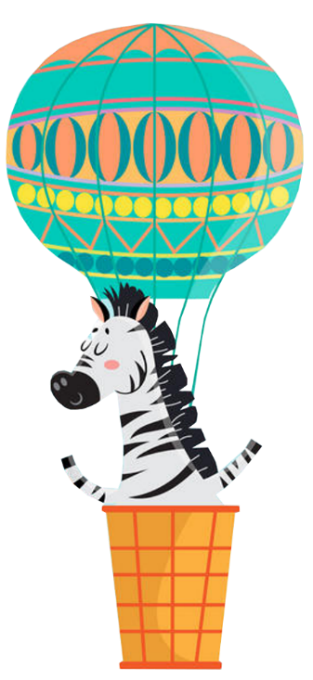 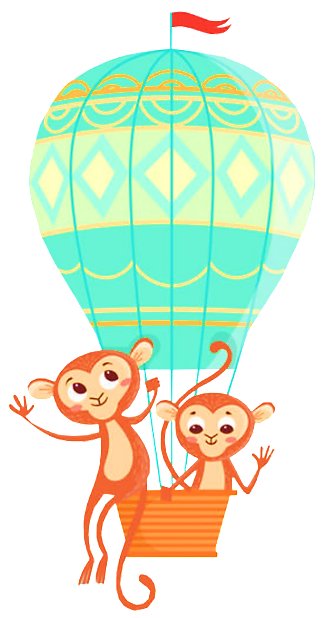 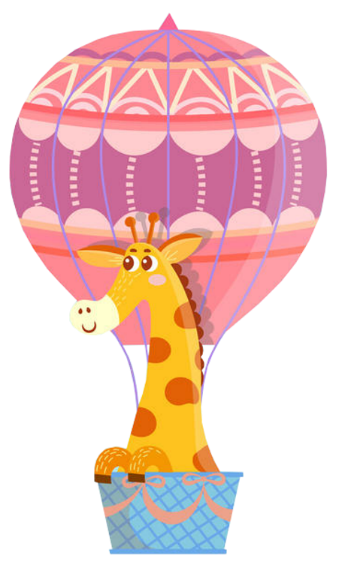 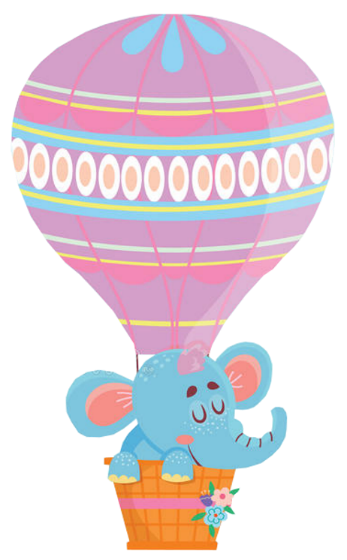 100dm= …m
2,3x 100 =…
45,2x 10=…
20 x 0,1 =…
400g= …kg
200kg= g
70 x 0,01 =…
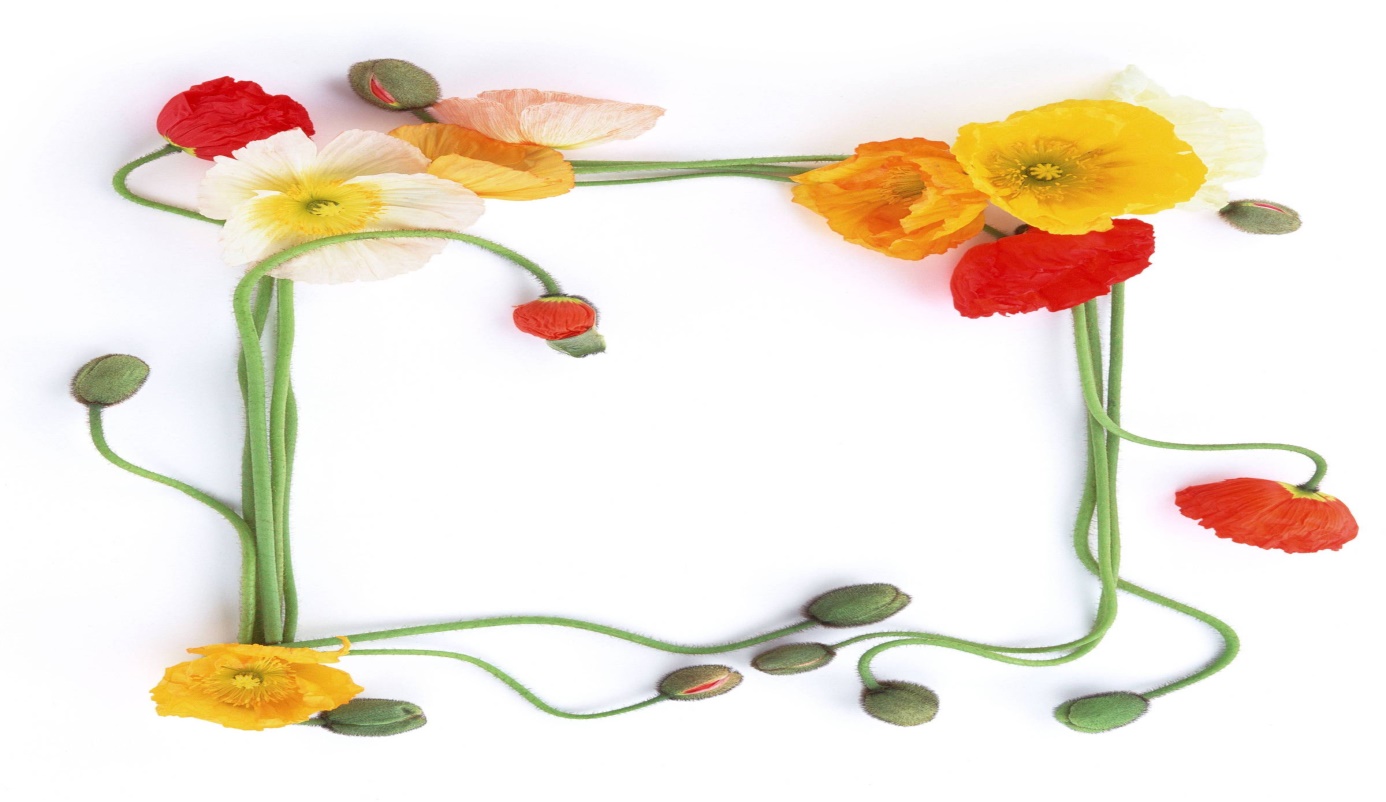 Chân thành cảm ơn quý thầy, cô cùng các em
Chào tạm biệt!